Концепция развития непрерывного воспитания детей и учащейся молодёжи Донецкой Народной Республики
Воспитание – великое дело: им решается участь человека.
В. Белинский
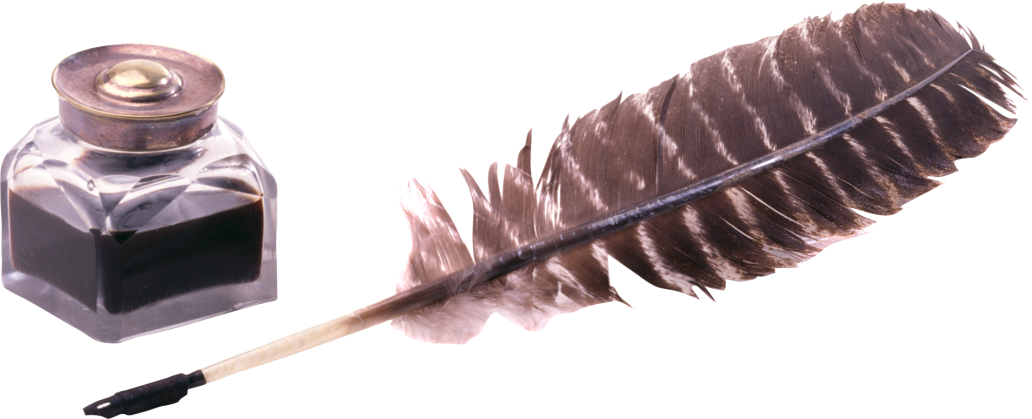 Структура Концепции:
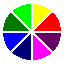 Общие положения
Актуальность разработки Концепции
Цель и задачи развития непрерывного воспитания детей и учащейся молодёжи Донецкой Народной Республики
Принципы организации воспитательного процесса
Основные направления развития воспитания
5.1. Развитие социальных институтов воспитания
5.2. Обновление воспитательного процесса с учётом современных достижений науки на основе отечественных традиций
Механизмы реализации Концепции
Ожидаемые результаты
Понятийный аппарат
Нормативные правовые документы:
Конституция Донецкой Народной Республики
Закон Донецкой Народной Республики «Об образовании»
Концепция патриотического воспитания детей и учащейся молодежи
Концепция формирования здорового образа жизни детей и молодёжи Донецкой Народной Республики
Концепция развития дополнительного образования детей
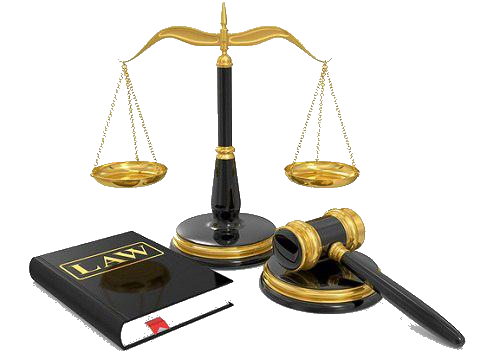 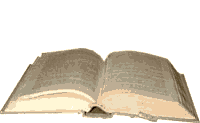 Воспитание  деятельность, направленная на развитие личности, создание условий для социализации и самоопределения обучающегося на основе социокультурных, духовно-нравственных ценностей и принятых в обществе правил и норм поведения в интересах человека, семьи, общества и государства. (Закон Донецкой Народной Республики «Об образовании»).
70
50
2010
2011
направлена на усиление единства общества, переосмысление таких ценностей, как гражданская идентичность, патриотизм, ответственная жизненная позиция
1
2
содействует решению задач формирования гражданской, культурной, исторической и национальной идентичности подрастающего поколения
3
утверждает ведущую роль семьи в вопросах воспитания
4
закладывает основы системы противодействия националистическим, экстремистским вызовам и рискам современного детства
5
ориентирована на качественно новый общественный статус социальных институтов воспитания, обновление воспитательного процесса
Концепция:
Направления воспитательной работы:
патриотическое,  в том числе духовно-
нравственное и гражданско-патриотическое
профилактика противоправного поведения 
обучающихся
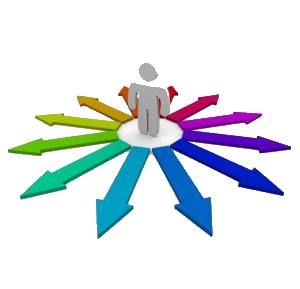 профилактика вредных привычек, воспитание 
потребности ведения здорового образа жизни
профилактика суицидального поведения детей 
и учащейся молодёжи
воспитание активной гражданской позиции
организация и проведение республиканских 
массовых мероприятий
летний отдых, оздоровление и занятость 
детей и подростков
Особенности воспитательных систем:
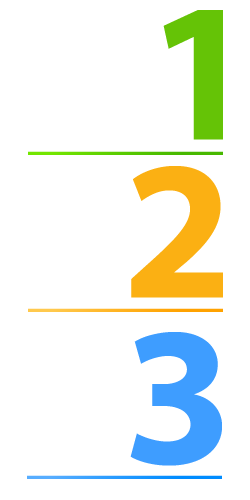 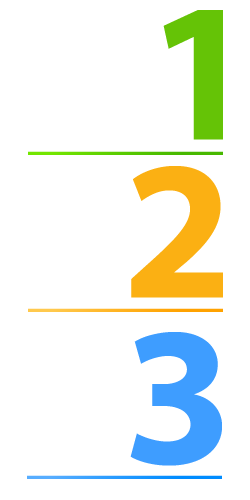 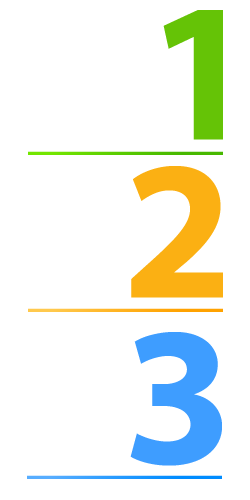 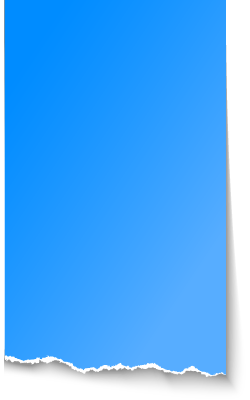 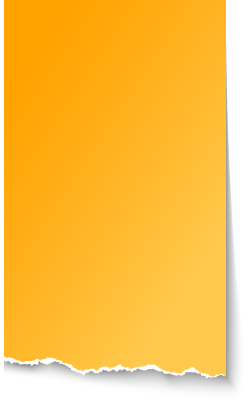 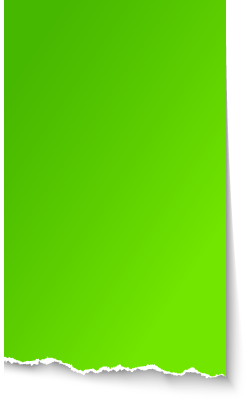 ориентация на потребности обучающихся, педагогов и родителей (законных представителей)
расширение диапазона возможностей воспитательного воздействия на личность
учёт конкретных социально-педагогических условий
B
A
C
D
E
слабая заинтересованность семьи и образовательной организации в сотрудничестве
девальвация общечеловеческих ценностей, потеря исторической памяти, ощущения долга перед Отечеством
анализ, планирование, организация, контроль воспитательной деятельности
Проблемы:
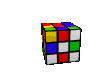 внедрение инновационных технологий, форм и методов работы
низкий уровень мотивации педагогов к осуществлению воспитательной деятельности
Стратегическая цель:
создание условий для модернизации системы воспитания подрастающего поколения, которая обеспечит преемственность деятельности всех субъектов воспитательного процесса по решению задач воспитания и будет способствовать формированию гражданских качеств и патриотических чувств обучающихся, всестороннему и гармоничному развитию социально зрелой, творческой личности, усвоению обучающимися гуманистических ценностей, идеологии Донецкой Народной Республики, культурных и духовных традиций своего многонационального народа.
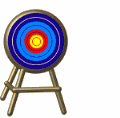 создание условий для консолидации усилий институтов общества и государства по воспитанию подрастающего поколения на основе признания определяющей роли семьи
обеспечение равного доступа детей к инфраструктуре воспитания
обеспечение поддержки семейного воспитания
Задачи:
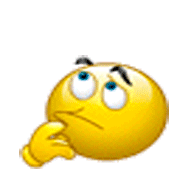 повышение эффективности воспитательной деятельности в системе образования субъектов Донецкой Народной Республики
формирование социокультурной инфраструктуры
воспитание детей в духе уважения к человеческому достоинству, национальным традициям и общечеловеческим ценностям
поддержка определяющей роли семьи в воспитании детей
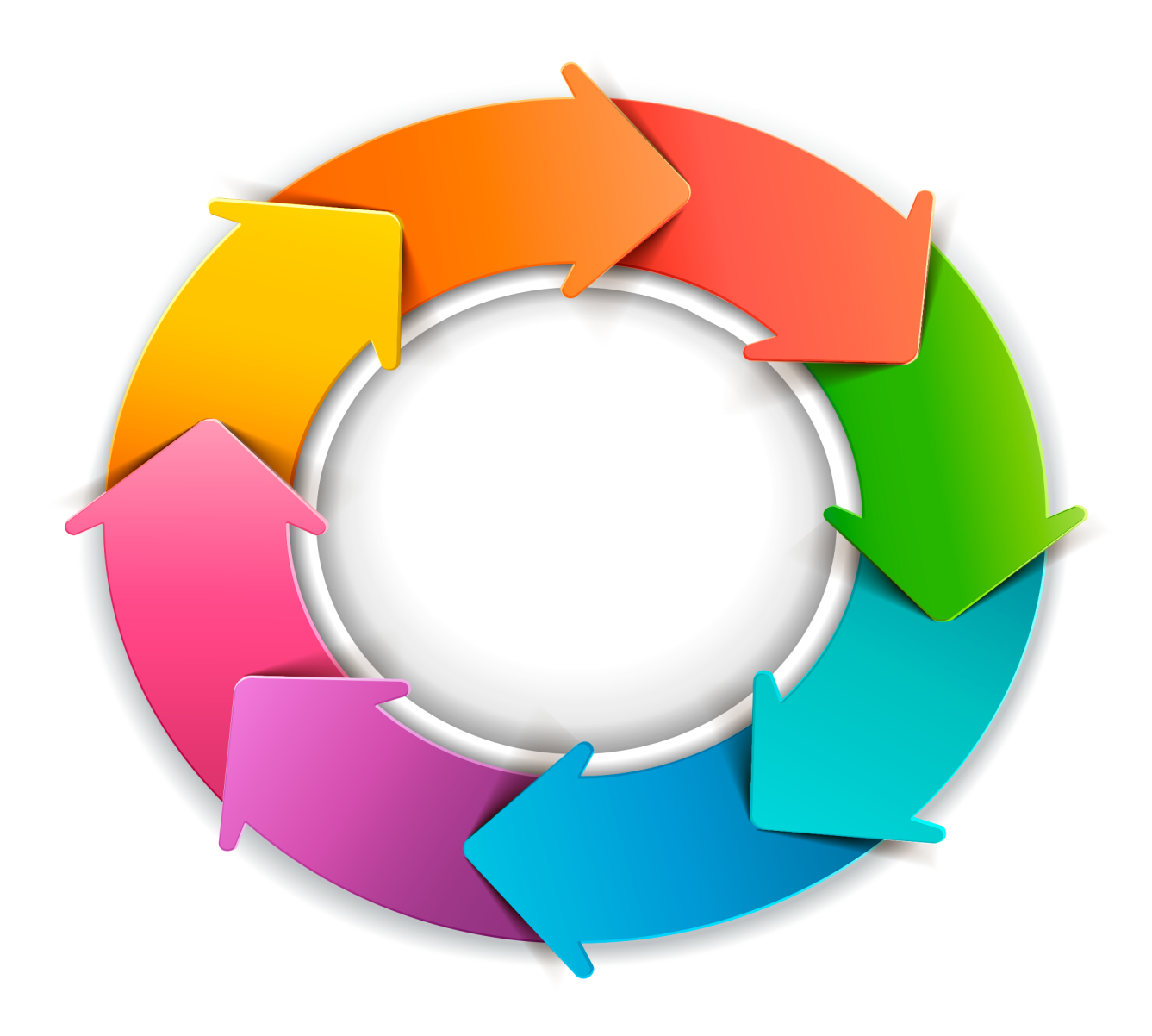 развитие сотрудничества субъектов системы воспитания
защита прав и соблюдение законных интересов каждого ребёнка
1
2
8
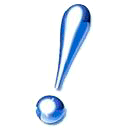 Приоритеты государственной политики:
3
7
обеспечение соответствия воспитания традиционным культурным, духовно-нравственным и семейным ценностям
воспитание языковой культуры детей
4
6
5
формирование позиции личности по отношению к окружающей действительности
обеспечение условий для физического, психического, социального, духовно- нравственного развития детей
Принципы:
Направления развития воспитания
Развитие социальных институтов воспитания:
поддержка семейного воспитания
поддержка общественных объединений в сфере воспитания
развитие воспитания в системе образования
расширение воспитательных возможностей информационных ресурсов
Направления развития воспитания
Обновление воспитательного процесса с учётом современных достижений науки на основе отечественных традиций:
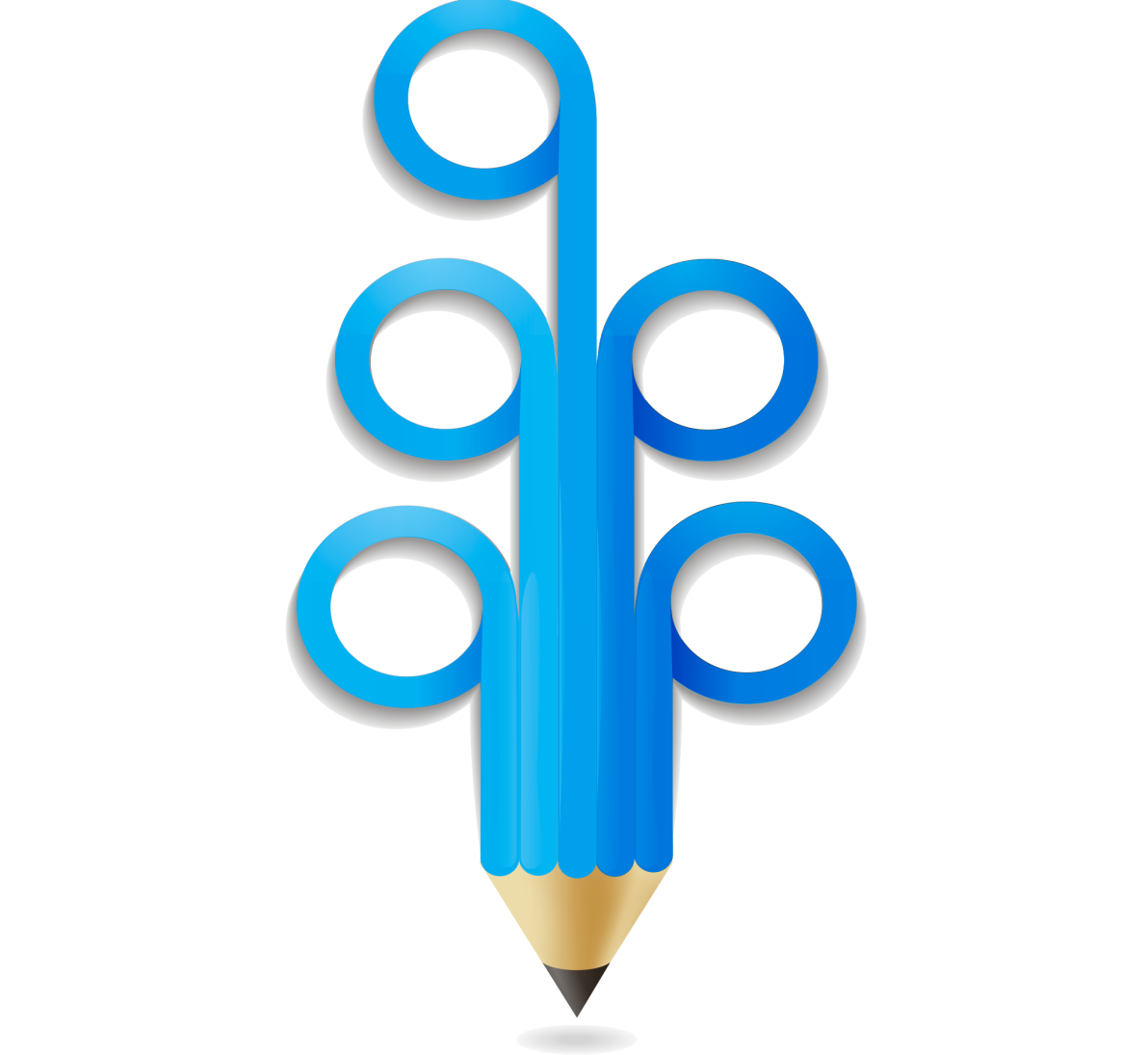 05
информационные
Механизмы:
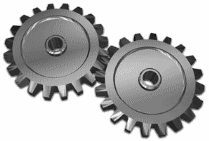 научно-методические
правовые
01
04
организационно-управленческие
02
03
кадровые
Правовые механизмы:
развитие и совершенствование республиканской и муниципальной нормативной правовой базы в сфере воспитания детей в соответствии с государственной политикой Донецкой Народной Республики в области воспитания
В
совершенствование законодательной защиты определяющей роли семьи, приоритетного права родителей на воспитание и обучение детей, защиту их прав и интересов в системе воспитания
А
Организационно-управленческие
механизмы:
Кадровые механизмы:
развитие кадрового 
потенциала
повышение престижа профессий педагога, воспитателя
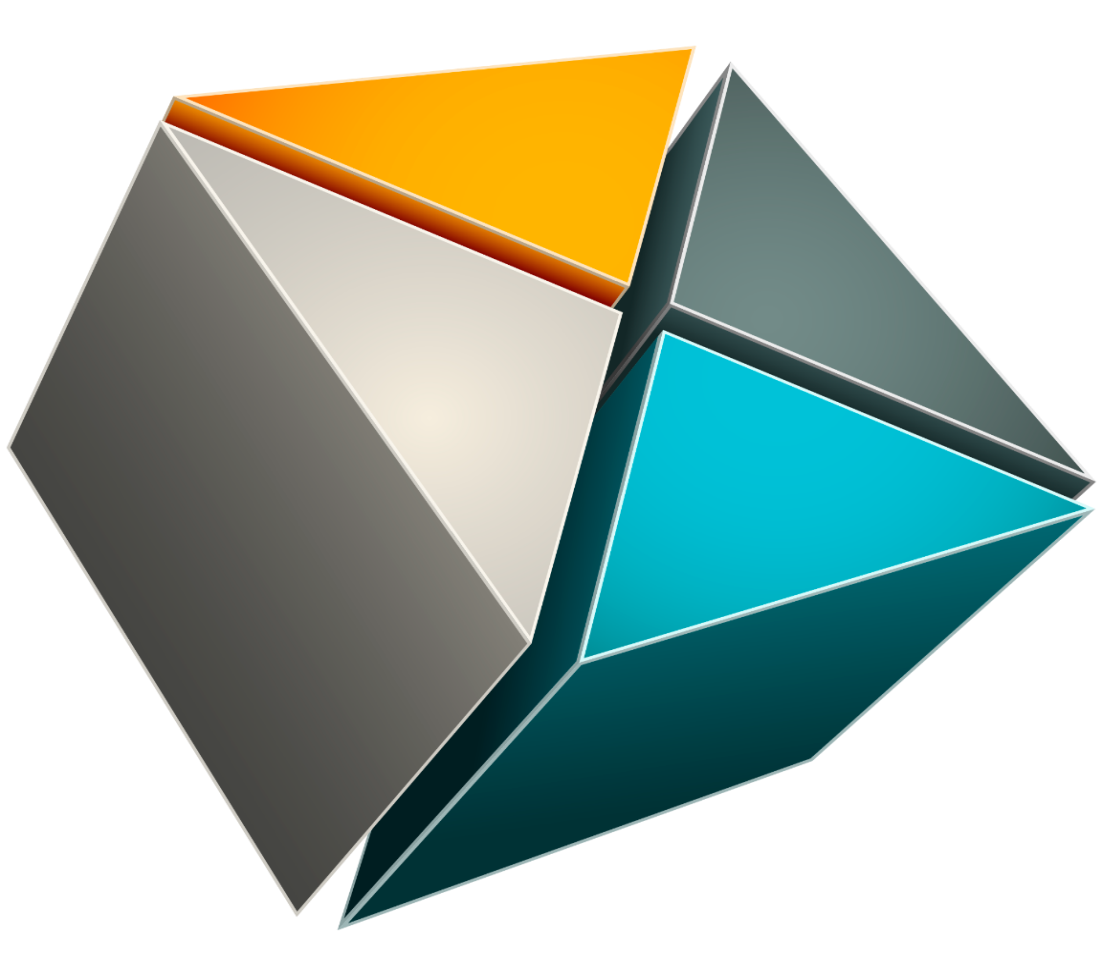 01
02
04
03
модернизация системы педагогического образования
развитие педагогических компетенций родителей
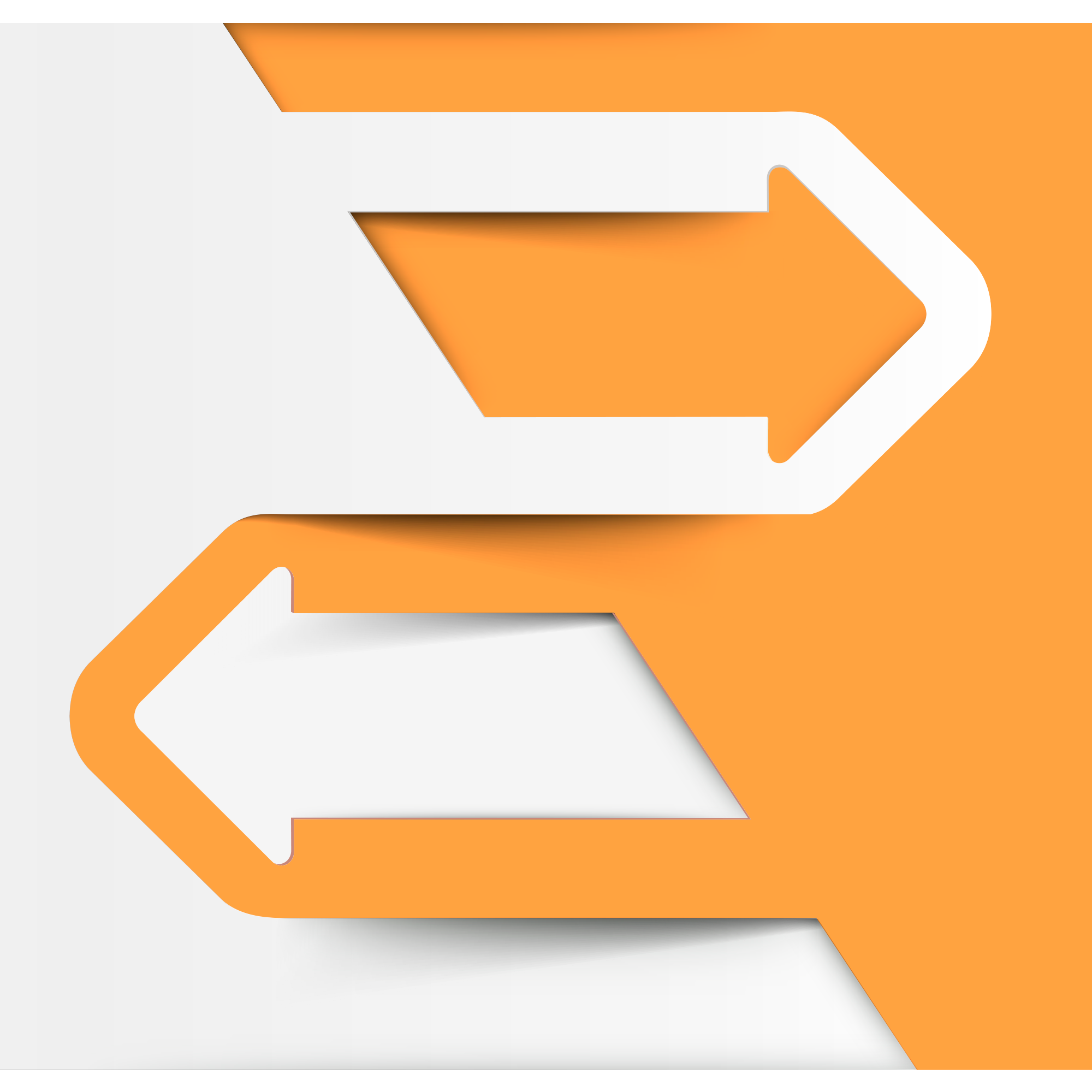 Научно-методические механизмы:
проведение научных исследований в области воспитания и социализации детей
1
разработка методического обеспечения реализации Концепции
2
Информационные механизмы:
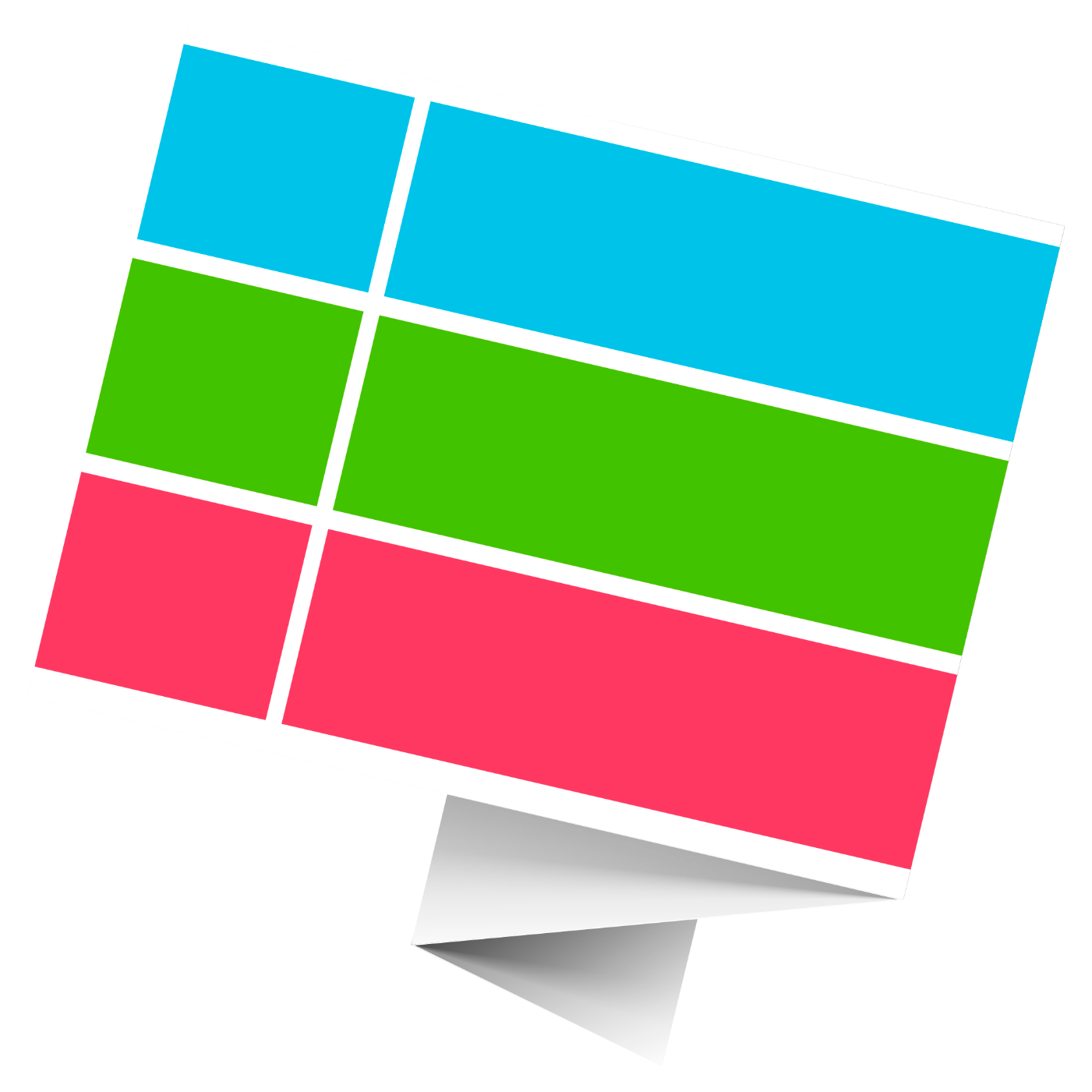 01
современные информационные и коммуникационные технологии
02
сетевое взаимодействие образовательных организаций
03
информационная поддержка Концепции
Ожидаемые результаты:
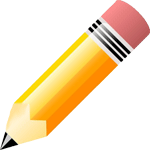 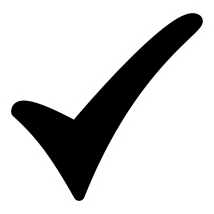 укрепление гражданской идентичности, устойчивости и сплочённости общества
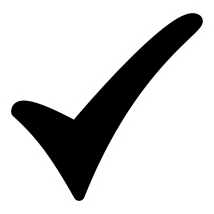 повышение общественного престижа семьи, отцовства и материнства, сохранение и возрождение семейных ценностей
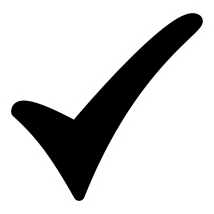 развитие общественно-государственной системы воспитания
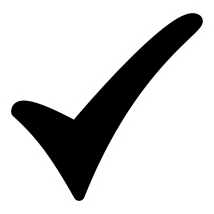 доступность для всех категорий детей и учащейся молодёжи качественного воспитания
Ожидаемые результаты:
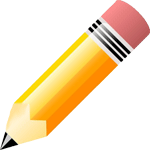 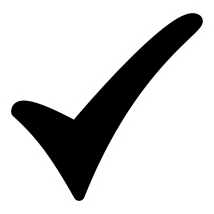 разработка и реализация программ поддержки одарённых детей
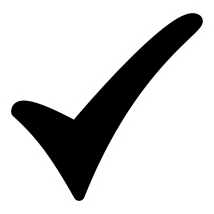 укрепление и развитие кадрового потенциала системы воспитания
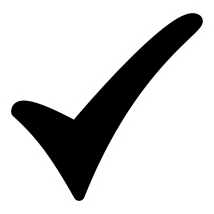 утверждение в детской и молодёжной среде позитивных моделей поведения
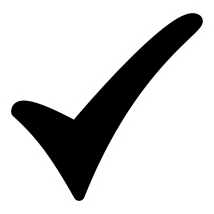 развитие и поддержка социально значимых детских, семейных и родительских инициатив
Ожидаемые результаты:
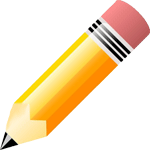 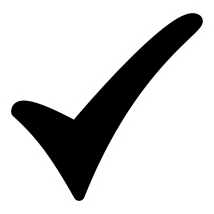 обеспечение преемственности деятельности детских и молодёжных объединений
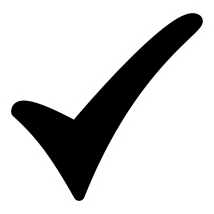 повышение эффективности научных исследований в сфере воспитания
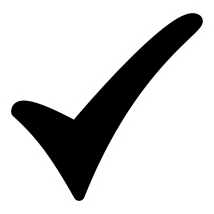 повышение уровня информационной безопасности детей и учащейся молодёжи
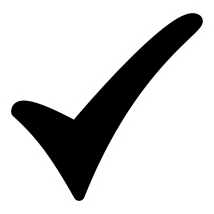 формирование системы осуществления мониторинга и показателей эффективности реализации Концепции
Спасибо за внимание!
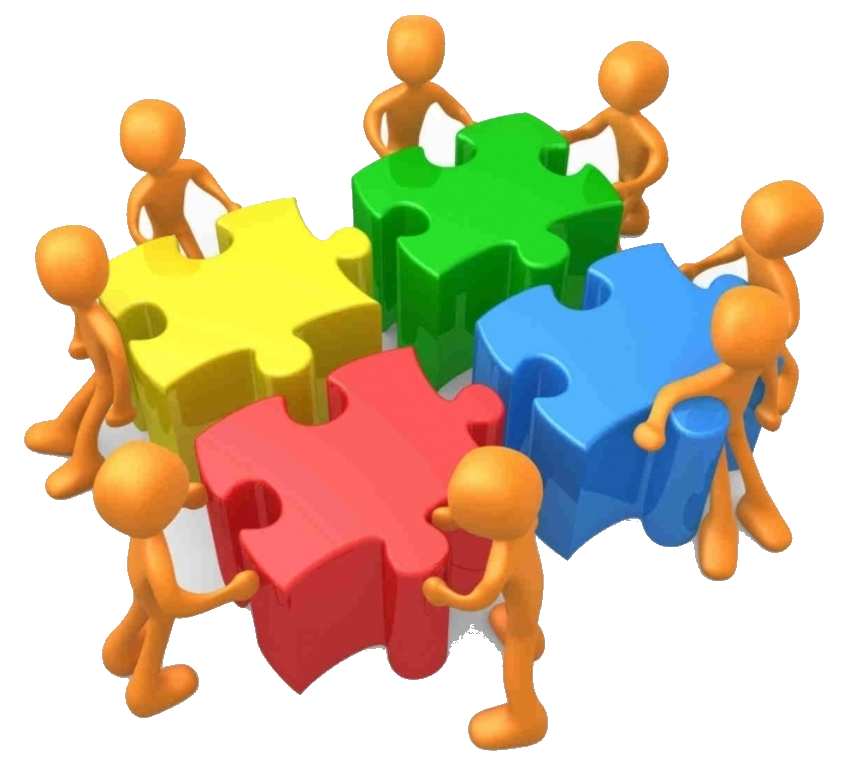